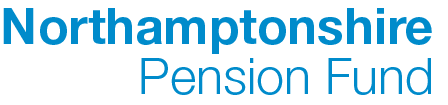 LGSS Pensions Employer Forum
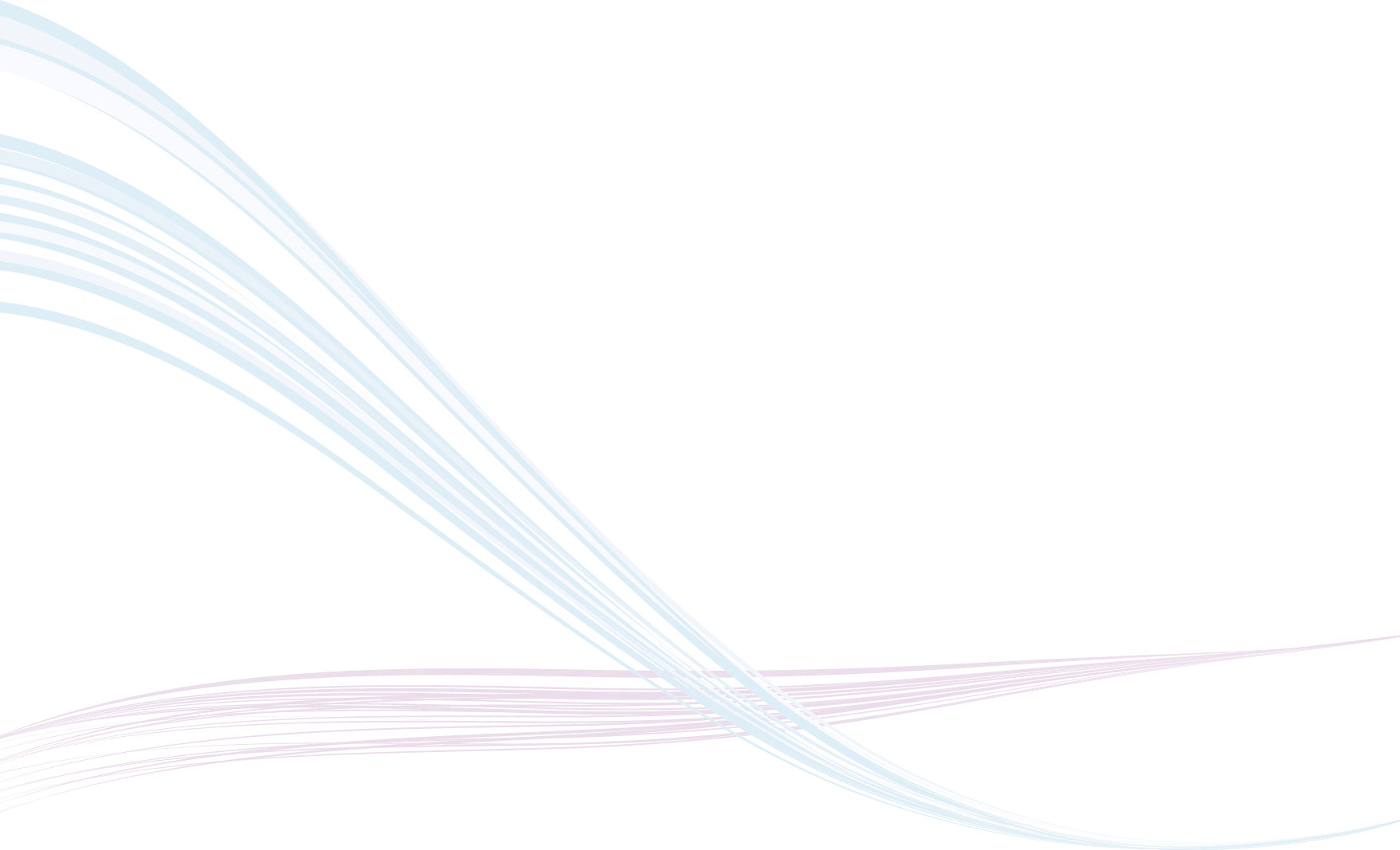 May 2019
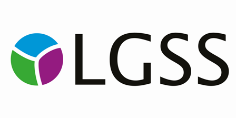 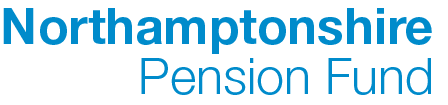 Employers Forum Agenda
09:00am	Arrival and Registration

09:30am	Welcome Address - Cory Blose

09:40am 	LGSS Pensions Investment Strategy - Mark Whitby

10:00am 	The 2019 Triennial Fund Valuation - Hymans 				Robertson

11:00am	Coffee Break

11:30am	Regulatory update - Kate Escudier

12:30am	Lunch & Finish

1:30pm 	Break out session: Employer Pooling
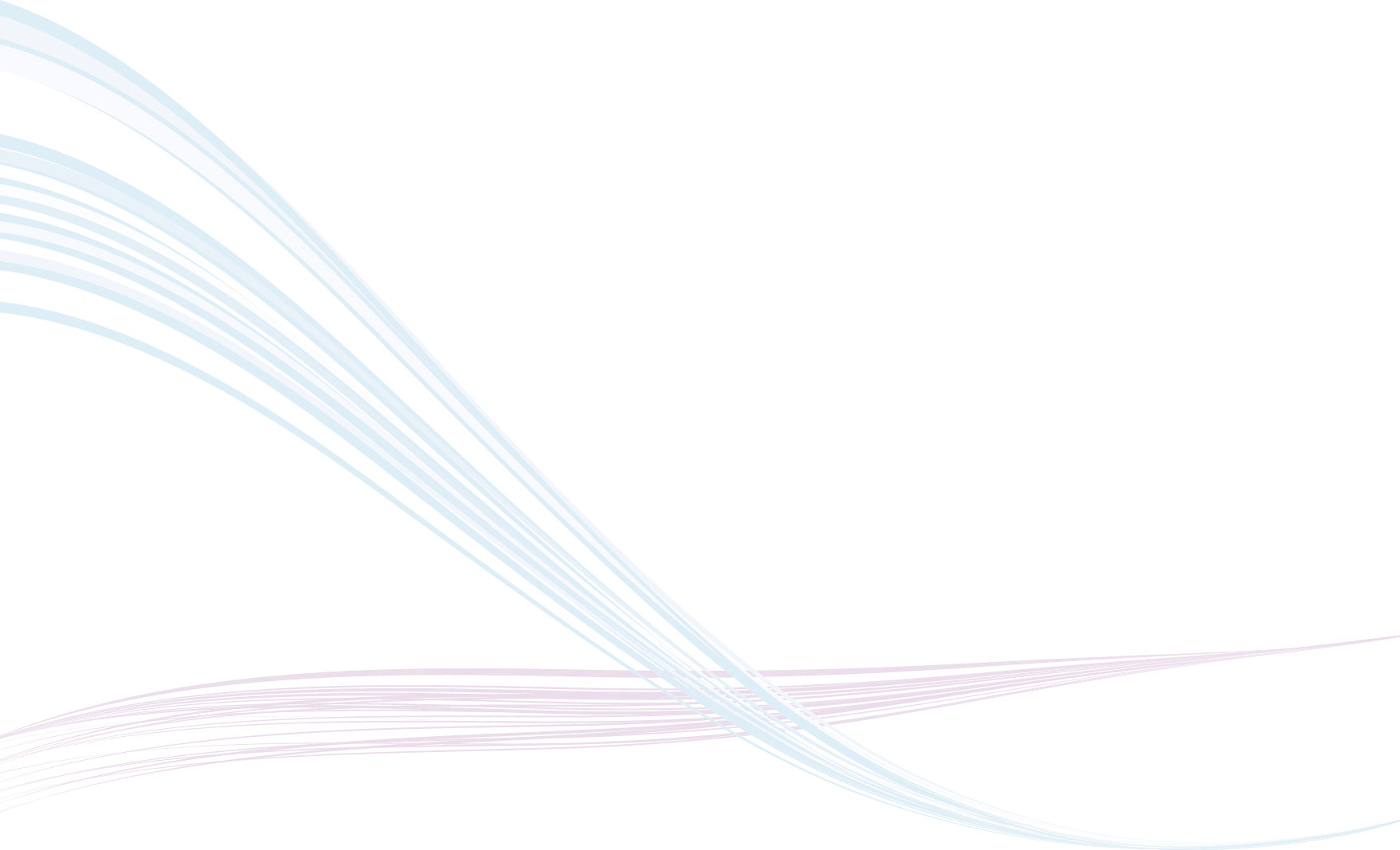 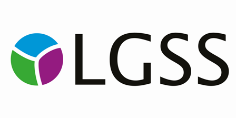